Therapeutic Relationships and Communication
Introduction
Many factors can enhance the nurse–client relationship, and it is the nurse’s responsibility to develop them. 
These factors promote communication and enhance relationships in all aspects of the nurse’s life.
Components of a Therapeutic Relationship
Trust: The nurse–client relationship requires trust. Trust builds when the client is confident in the nurse and when the nurse’s presence conveys integrity and reliability.
Trust develops when the client believes that the nurse will be consistent in his or her words and actions and can be relied on to do what he or she says. 
Some behaviors the nurse can exhibit to help build the client’s trust include caring, interest, understanding, consistency, honesty, keeping promises, and listening to the client.
Trusting Behaviors
Caring.
Openness.
Objectivity.
Respect.
Interest.
Understanding.
Consistency.
Treating the client as a human being.
Suggesting without telling.
Approachability.
Listening.
Keeping promises.
Honesty.
Congruence
Congruence occurs when words and actions match. For example, the nurse says to the client, “I have to leave now to go to a clinical conference, but I will be back at 2 PM,” and indeed returns at 2 PM to see the client. The nurse needs to exhibit congruent behaviors to build trust with the client.
Trust erodes when a client sees inconsistency between what the nurse says and does. Inconsistent or incongruent behaviors include making verbal commitments and not following through on them.
Genuine Interest
When the nurse is comfortable with himself or herself, aware of his or her strengths and limitations, and clearly focused, the client perceives a genuine person showing genuine interest. 
A client with mental illness can detect when someone is exhibiting dishonest or artificial behavior such as asking a question and then not waiting for the answer, talking over him or her, or assuring him or her everything will be all right.
The nurse should be open and honest and display congruent behavior. Sometimes, however, responding with truth and honesty alone does not provide the best professional response. In such cases, the nurse may choose to disclose to the client a personal experience related to the client’s current concerns.
Empathy
Empathy is the ability of the nurse to perceive the meanings and feelings of the client and to communicate that understanding to the client. 
It is considered one of the essential skills a nurse must develop. Being able to put himself or herself in the client’s shoes does not mean that the nurse has had the exact experiences as the client.
Other Communication Techniques
Several therapeutic communication techniques, such as reflection, restatement, and clarification, help the nurse to send empathetic messages to the client. For example, a client says:
“I’m so confused! My son just visited and wants to know where the safety deposit box key is.”
Using reflection, the nurse responds,
“You’re confused because your son asked for the safety deposit key?”
The nurse, using clarification, responds,
“Are you confused about the purpose of your son’s visit?”
Empathy VS. Sympathy
The nurse must understand the difference between empathy and sympathy (feelings of concern or compassion one shows for another). 
By expressing sympathy, the nurse may project his or her personal concerns onto the client, thus inhibiting the client’s expression of feelings. 
In the above example, the nurse using sympathy would have responded, “I know how confusing sons can be. My son confuses me, too, and I know how bad that makes you feel.” The nurse’s feelings of sadness or even pity could influence the relationship and hinder the nurse’s abilities to focus on the client’s needs. Sympathy often shifts the emphasis to the nurse’s feelings, hindering the nurse’s ability to view the client’s needs objectively.
Empathy VS. Sympathy
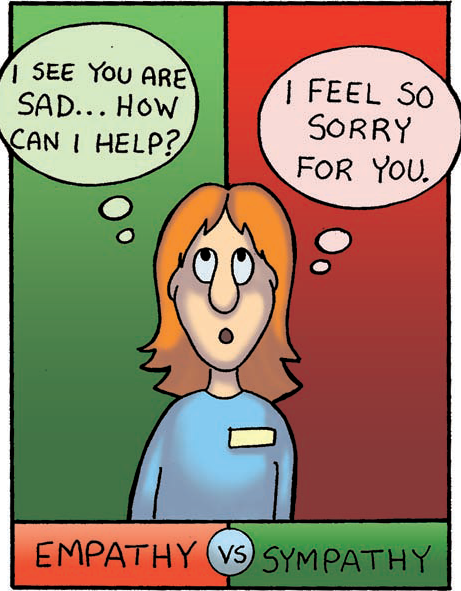 Acceptance
The nurse who does not become upset or respond negatively to a client’s outbursts, anger, or acting out conveys acceptance to the client. 
Avoiding judgments of the person, no matter what the behavior, is acceptance. This does not mean acceptance of inappropriate behavior but acceptance of the person as worthy. 
The nurse must set boundaries for behavior in the nurse–client relationship. By being clear and firm without anger or judgment, the nurse allows the client to feel intact while still conveying that certain behavior is unacceptable.
Acceptance
For example, a client puts his arm around the nurse’s waist. An appropriate response would be for the nurse to remove his hand and say,
“John, do not place your hand on me. We are working on your relationship with your girlfriend and that does not require you to touch me. Now, let’s continue.”
An inappropriate response would be,
“John, stop that! What’s gotten into you? I am leaving, and maybe I’ll return tomorrow.”
Leaving and threatening not to return punish the client while failing to clearly address the inappropriate behavior.
Positive Regard
The nurse who appreciates the client as a unique worthwhile human being can respect the client regardless of his or her behavior, background, or lifestyle. This unconditional nonjudgmental attitude is known as positive regard and implies respect. 
Calling the client by name, spending time with the client, and listening and responding openly are measures by which the nurse conveys respect and positive regard to the client.
Positive Regard
For example, the client may say, “I was so mad, I yelled and screamed at my mother for an hour.” 
If the nurse responds with, “Well, that didn’t help, did it?” or “I can’t believe you did that,” the nurse is communicating a value judgment that the client was “wrong” or “bad.” 
A better response would be “What happened then?” or “You must have been really upset.” 
The nurse maintains attention on the client and avoids communicating negative opinions or value judgments about the client’s behavior.
Self-Awareness and TherapeuticUse of Self
Self-awareness is the process of developing an understanding of one’s own values, beliefs, thoughts, feelings, attitudes, motivations, prejudices, strengths, and limitations. 
It allows the nurse to observe, pay attention to, and understand the subtle responses and reactions of clients when interacting with them.
Values
Values are abstract standards that give a person a sense of right and wrong and establish a code of conduct for living. 
Sample values include hard work, honesty, sincerity, cleanliness, and orderliness. To gain insight into oneself and personal values, the values clarification process is helpful.
Value Clarification
The values clarification process has three steps: choosing, prizing, and acting. 
Choosing is when the person considers a range of possibilities and freely chooses the value that feels right. 
Prizing is when the person considers the value, cherishes it, and publicly attaches it to himself or herself. 
Acting is when the person puts the value into action.
Value Clarification
For example, a clean and orderly student has been assigned to live with another student who leaves clothes and food all over their room. At first the orderly student is unsure why she hesitates to return to the room and feels tense around her roommate. 
As she examines the situation, she realizes that they view the use of personal space differently (choosing). Next she discusses her conflict and choices with her adviser and friends (prizing). Finally, she decides to negotiate with her roommate for a compromise (acting).
Beliefs
Beliefs are ideas that one holds to be true, for example, “All old people are hard of hearing,” “If the sun is shining, it will be a good day”.
Attitudes
Attitudes are general feelings or a frame of reference around which a person organizes knowledge about the world. 
Attitudes, such as hopeful, optimistic, pessimistic, positive, and negative, color how we look at the world and people.
Therapeutic Use of Self
By developing self-awareness and beginning to understand his or her attitudes, the nurse can begin to use aspects of his or her personality, experiences, values, feelings, intelligence, needs, coping skills, and perceptions to establish relationships with clients. This is called therapeutic use of self.
Types Of Relationships
Social Relationship: A social relationship is primarily initiated for the purpose of friendship, socialization, companionship, or accomplishment of a task. 
Communication, which may be superficial, usually focuses on sharing ideas, feelings, and experiences and meets the basic need for people to interact.
Intimate Relationship
A healthy intimate relationship involves two people who are emotionally committed to each other. Both parties are concerned about having their individual needs met and helping each other to meet needs as well. 
The relationship may include sexual or emotional intimacy as well as sharing of mutual goals. Evaluation of the interaction may be ongoing or not. 
The intimate relationship has no place in the nurse–client interaction.
Therapeutic Relationship
The therapeutic relationship differs from the social or intimate relationship in many ways because it focuses on the needs, experiences, feelings, and ideas of the client only. 
The nurse and client agree about the areas to work on and evaluate the outcomes. 
The nurse uses communication skills, personal strengths, and understanding of human behavior to interact with the client. In the therapeutic relationship the parameters are clear: the focus is the client’s needs, not the nurse’s.
Phases of the Therapeutic Relationship
Orientation phase: The orientation phase begins when the nurse and client meet and ends when the client begins to identify problems to examine. 
During the orientation phase, the nurse establishes roles, the purpose of meeting, and the parameters of subsequent meetings; identifies the client’s problems; and clarifies expectations.
Working Phase
The working phase of the nurse–client relationship is usually divided into two subphases: During problem identification, the client identifies the issues or concerns causing problems. 
During exploitation, the nurse guides the client to examine feelings and responses and to develop better coping skills and a more positive self-image; this encourages behavior change and develops independence.
Working Phase
The specific tasks of the working phase include the following:
Maintaining the relationship.
Gathering more data.
Exploring perceptions of reality.
Developing positive coping mechanisms.
Promoting a positive self-concept.
Encouraging verbalization of feelings.
Facilitating behavior change.
Working through resistance.
Evaluating progress and redefining goals as appropriate.
Providing opportunities for the client to practice new behaviors.
Promoting independence.
Termination Phase
The termination or resolution phase is the final stage in the nurse–client relationship. It begins when the problems are resolved, and it ends when the relationship is ended. 
Both nurse and client usually have feelings about ending the relationship; the client especially may feel the termination as an impending loss. Often clients try to avoid termination by acting angry or as if the problem has not been resolved.
Therapeutic Communication
Therapeutic Communication
Therapeutic communication is an interpersonal interaction between the nurse and the client during which the nurse focuses on the client’s specific needs to promote an effective exchange of information. 
Skilled use of therapeutic communication techniques helps the nurse understand and empathize with the client’s experience.
Privacy and Respecting Boundaries
Privacy is desirable but not always possible in therapeutic communication.
The nurse also can talk with the client at the end of the hall or in a quiet corner of the day room or lobby, depending on the physical layout of the setting. 
The nurse needs to evaluate whether interacting in the client’s room is therapeutic. For example, if the client has difficulty maintaining boundaries or has been making sexual comments, then the client’s room is not the best setting. A more formal setting would be desirable.
Proxemics
Proxemics is the study of distance zones between people during communication.
Intimate zone
Intimate zone (0 to 18 inches between people): This amount of space is comfortable for parents with young children, people who mutually desire personal contact, or people whispering. 
Invasion of this intimate zone by anyone else is threatening and produces anxiety.
Personal zone
Personal zone (18 to 36 inches): This distance is comfortable between family and friends who are talking.
Social zone
Social zone (4 to 12 feet): This distance is acceptable for communication in social, work, and business settings.
Public zone
Public zone (12 to 25 feet): This is an acceptable distance between a speaker and an audience, small groups, and other informal functions.
Touch
As intimacy increases, the need for distance decreases. Knapp (1980) identified five types of touch:
Functional-professional touch is used in examinations or procedures such as when the nurse touches a client to assess skin turgor or a masseuse performs a massage.
Social-polite touch is used in greeting, such as a handshake. 
Friendship-warmth touch involves a hug in greeting, an arm thrown around the shoulder of a good friend.
Love-intimacy touch involves tight hugs and kisses between lovers or close relatives.
Sexual-arousal touch is used by lovers.
Active Listening and Observation
To receive the sender’s simultaneous messages, the nurse must use active listening and active observation. 
Active listening means refraining from other internal mental activities and concentrating exclusively on what the client says. 
Active observation means watching the speaker’s nonverbal actions as he or she communicates.
Using Therapeutic Communication Techniques
Nontherapeutic Communication Techniques
Nonverbal Communication Skills
Facial expression.
Body Language.
Eye contact.
Silence.
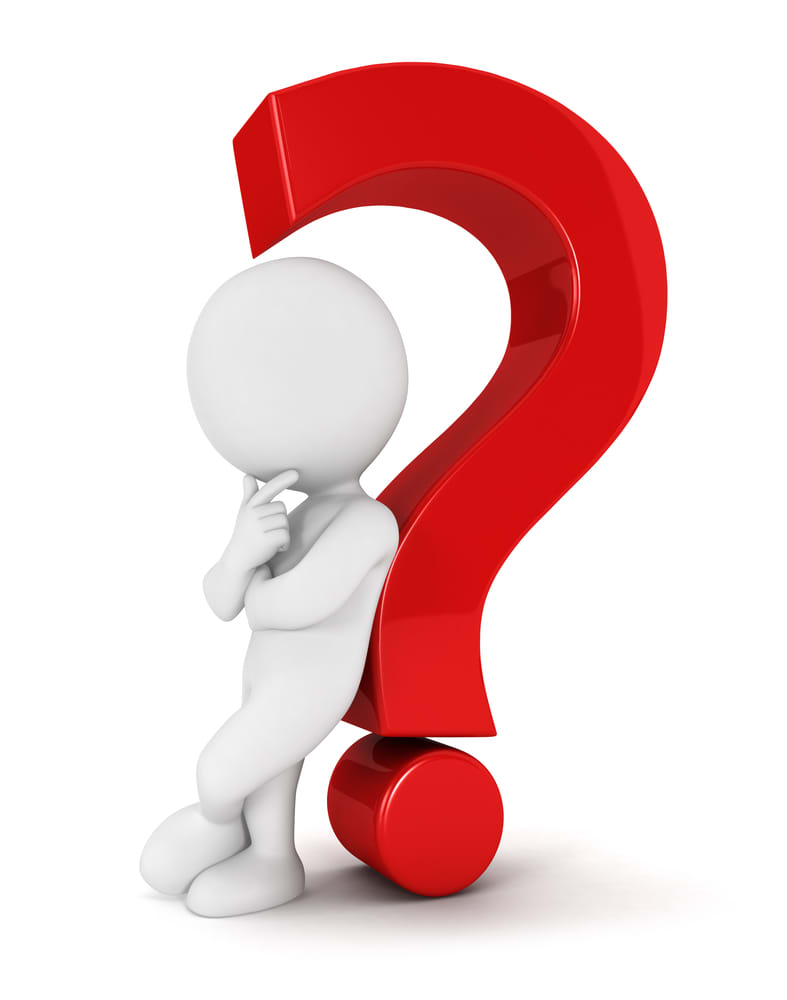 THANK YOU FOR LISTENING

ANY QUESTION?
Dr. Mutaz Dreidi, 2021